Multiplicity Dependent HF Particle Productions in pp, pA and AA
FVTX Weekly Meeting
2/24/2021
Haiwang, Yasser, Cameron, Sanghoon (+ a student), Krista, Matt, Cesar, Ajeeta, Jin, Ming et al
A work in progress analysis google doc:
https://docs.google.com/document/d/1TmrvJvx_gYyC1yr2GJJNzFlUmRB5IERNnvV76_BURBo/edit?usp=sharing
What is the smallest QGP droplet? - from CNM to QGP formation in HI collisions
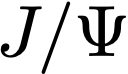 QGP created in AuAu and PbPb collisions 
Jet quenching 
Perfect Flow 
QGP-like phenomena observed in high multiplicity pp and pA collisions 
“Flow”
 Correlations, “ridge”, but no “jet quenching” yet
 
Our goals:
To study quark hadronization in QGP -> Hadron gas -> free hadrons
Study the transition from CNM to QGP, from small to large collision systems
using pp, pA and AA data

Observables: multiplicity dependent production of
Dimuons: J/Psi, Psi’, Phi, and Omega etc.
Single muons:  HF, D->mu;  light hadrons, pi/K ->mu

Data sets:
Run15 pp510GeV
Run15 pp200, pAl and pAu
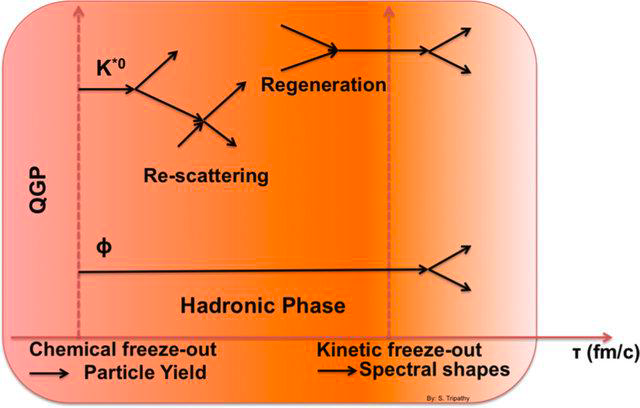 Initial state parton density
Final state re-scattering, re-generation
Interaction cross section
2/24/21
Muon Production - Multiplicty Dependence
2
Many Multiplicity Dependent Observables – Showing Strong Effects from Initial and Final State Interactions
- e.g.  Strangeness enhancement from ALICE   
(1 s-quark)/pi
(2 s-quark)/pi 
(3 s-quark)/pi
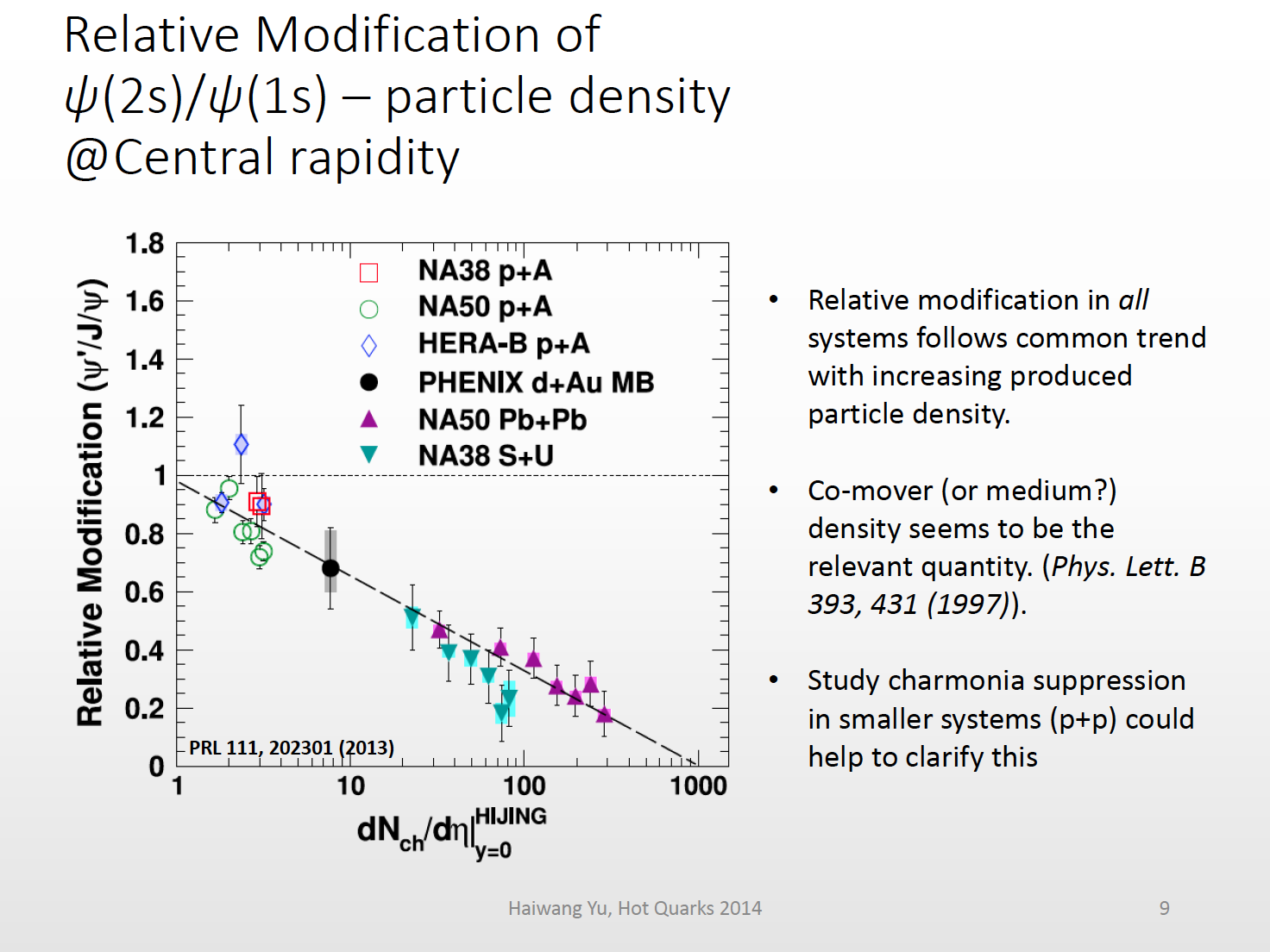 Initial state: # of s-quark density
Final state: 
 - re-scattering
-  re-combination)
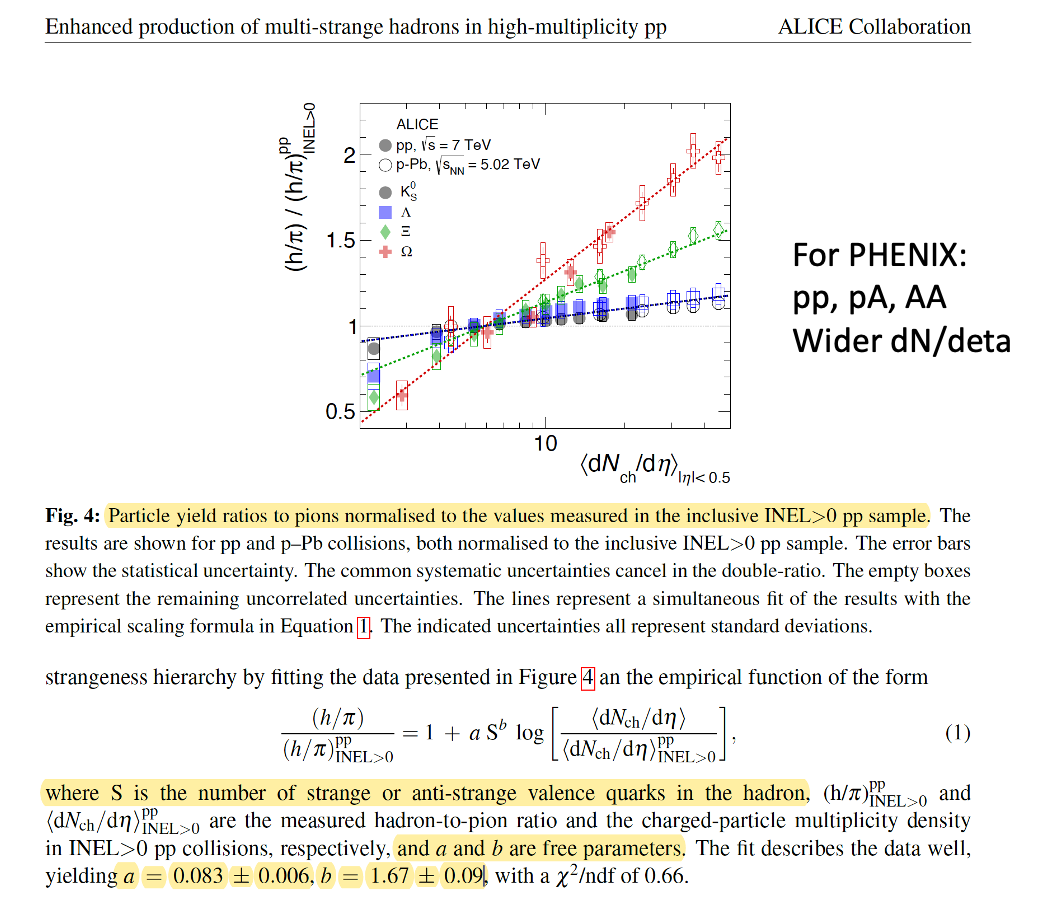 2/24/21
Muon Production - Multiplicty Dependence
3
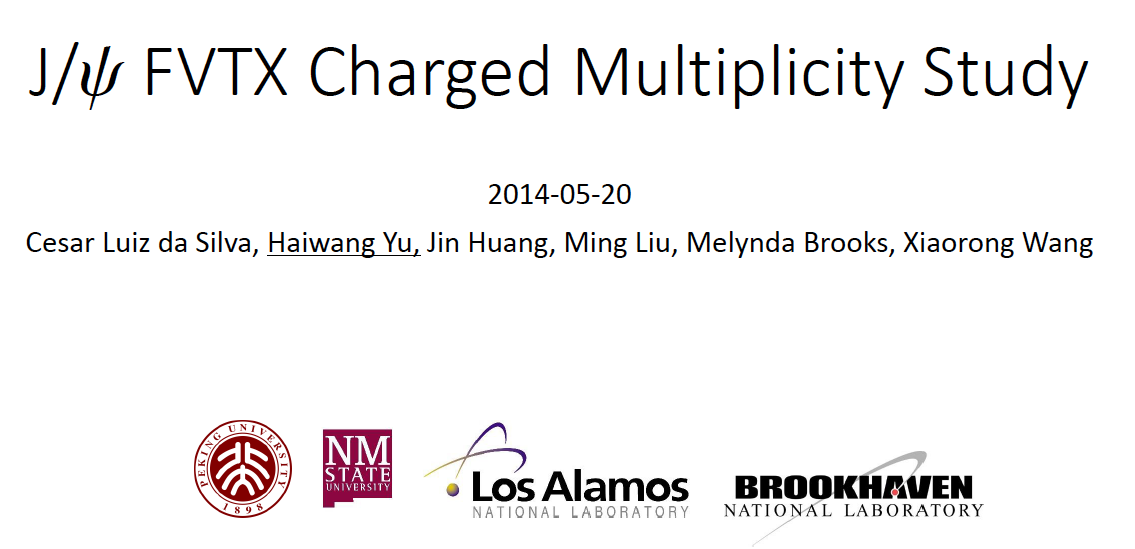 First Attempt: Run13 pp 510GeV- Haiwang Yu et al (2014)
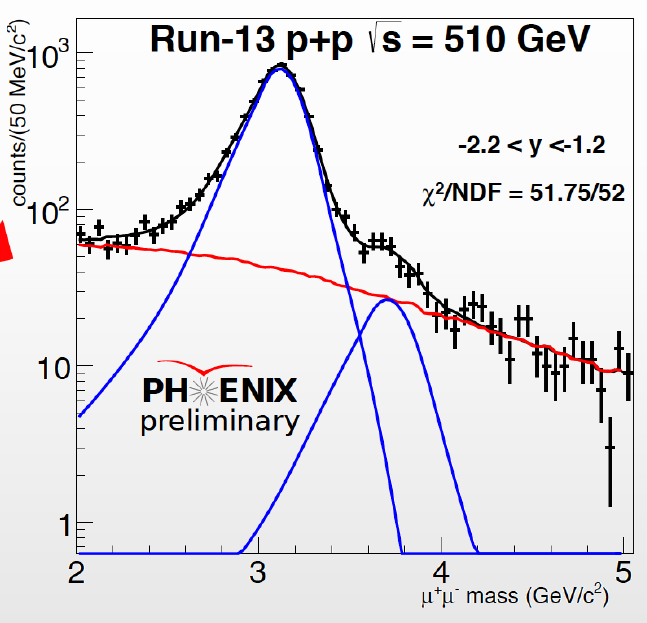 Not PHENIX Preliminary
2/24/21
Muon Production - Multiplicty Dependence
4
The Approach: FVTX Tracklet Multiplicity, Run13 pp510
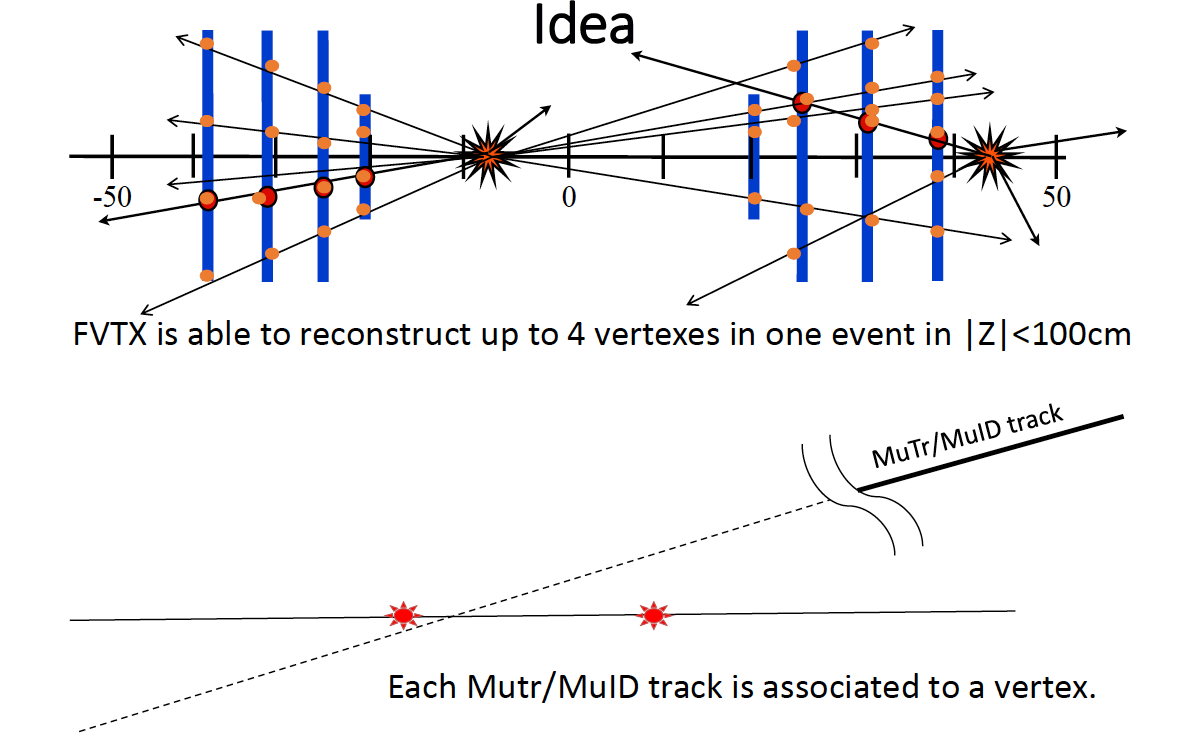 FVTX_Multiplicity: N+S
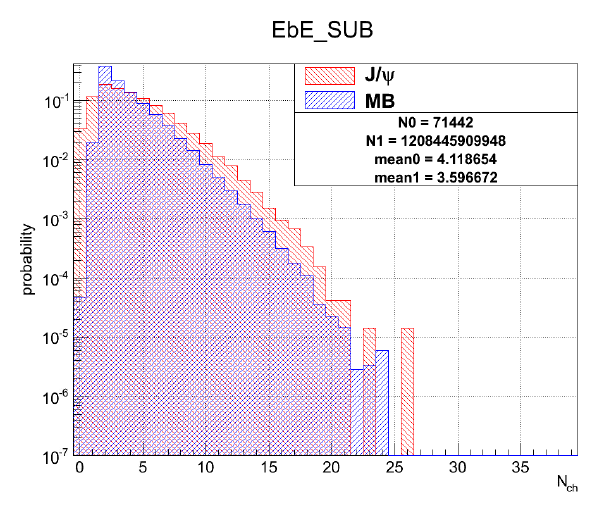 2/24/21
Muon Production - Multiplicty Dependence
5
The Effects of Event Multiplicity Determination- Local vs Global  correlations?
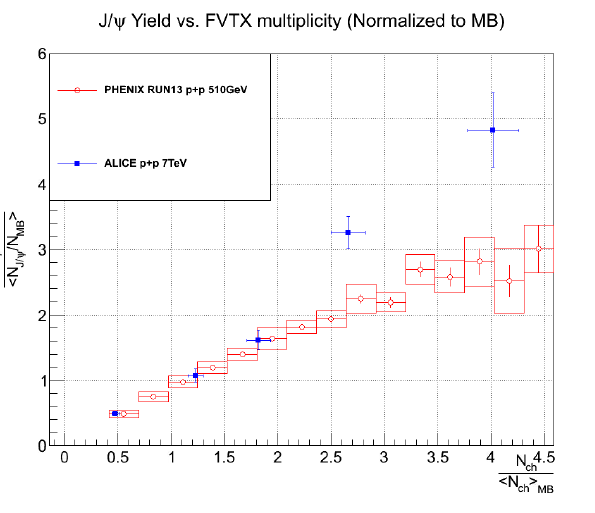 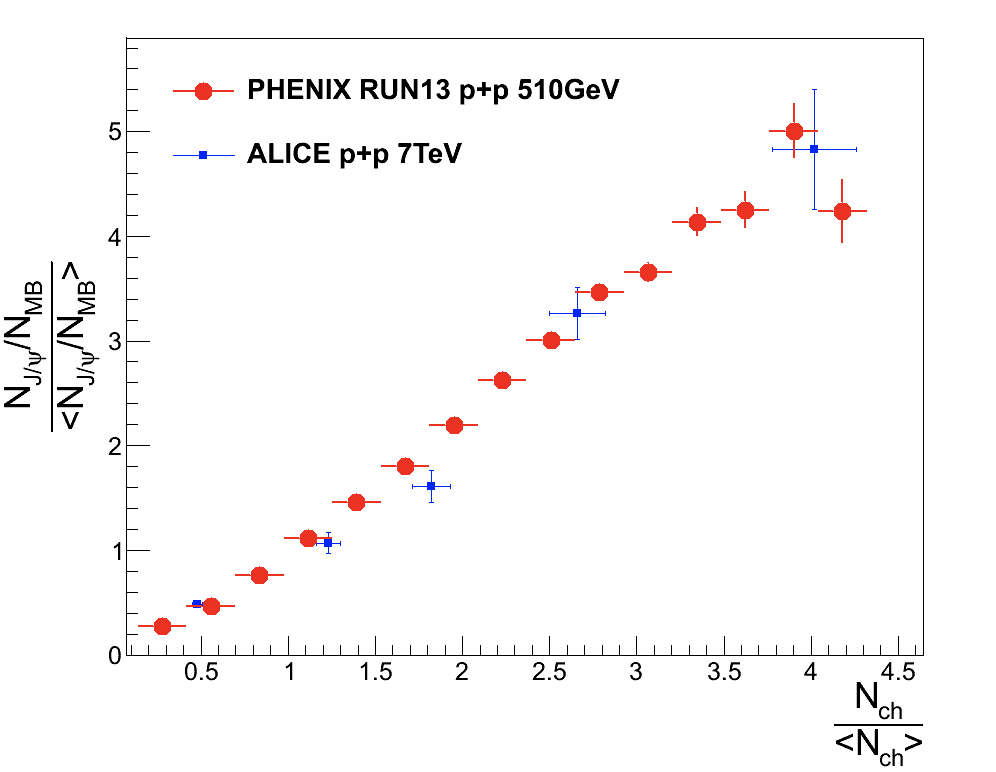 PHENIX plan:  
- Use BBC_Hits (N, S),  3.1 < |eta| < 3.9 
- also Opposite side FVTX_Multiplicity (N, S), 1.2 < |eta| < 2.2
Large rapidity gap:
- delta_eta (MuTr/FVTX – BBC ) >~ 1
2/24/21
Muon Production - Multiplicty Dependence
6
Recent STAR Results: pp200 (2018)
Track multiplicity: all tracks  |eta| <1,
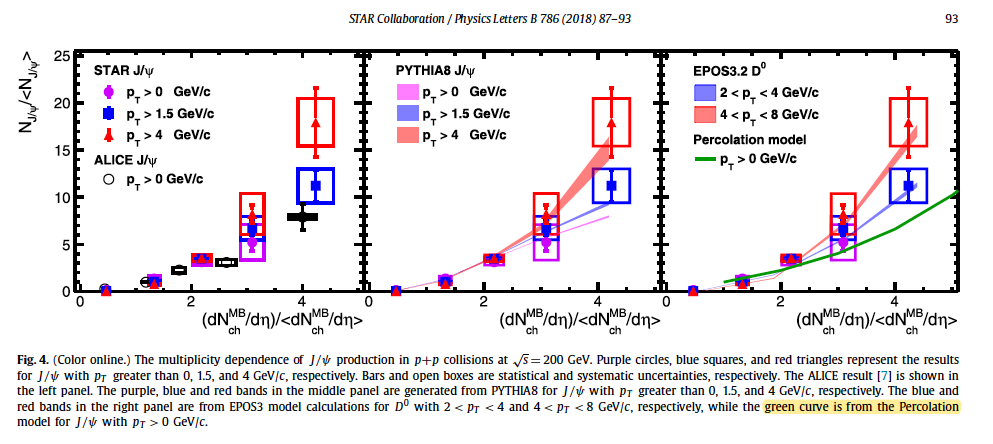 2/24/21
Muon Production - Multiplicty Dependence
7
First Look of the Run15 pp200: Psi’/(J/Psi) - FVTX_Mutilicity and BBC_Multiplicity
Run15pp MB (Mult_FVTX, N+S), <avg> = 2.56
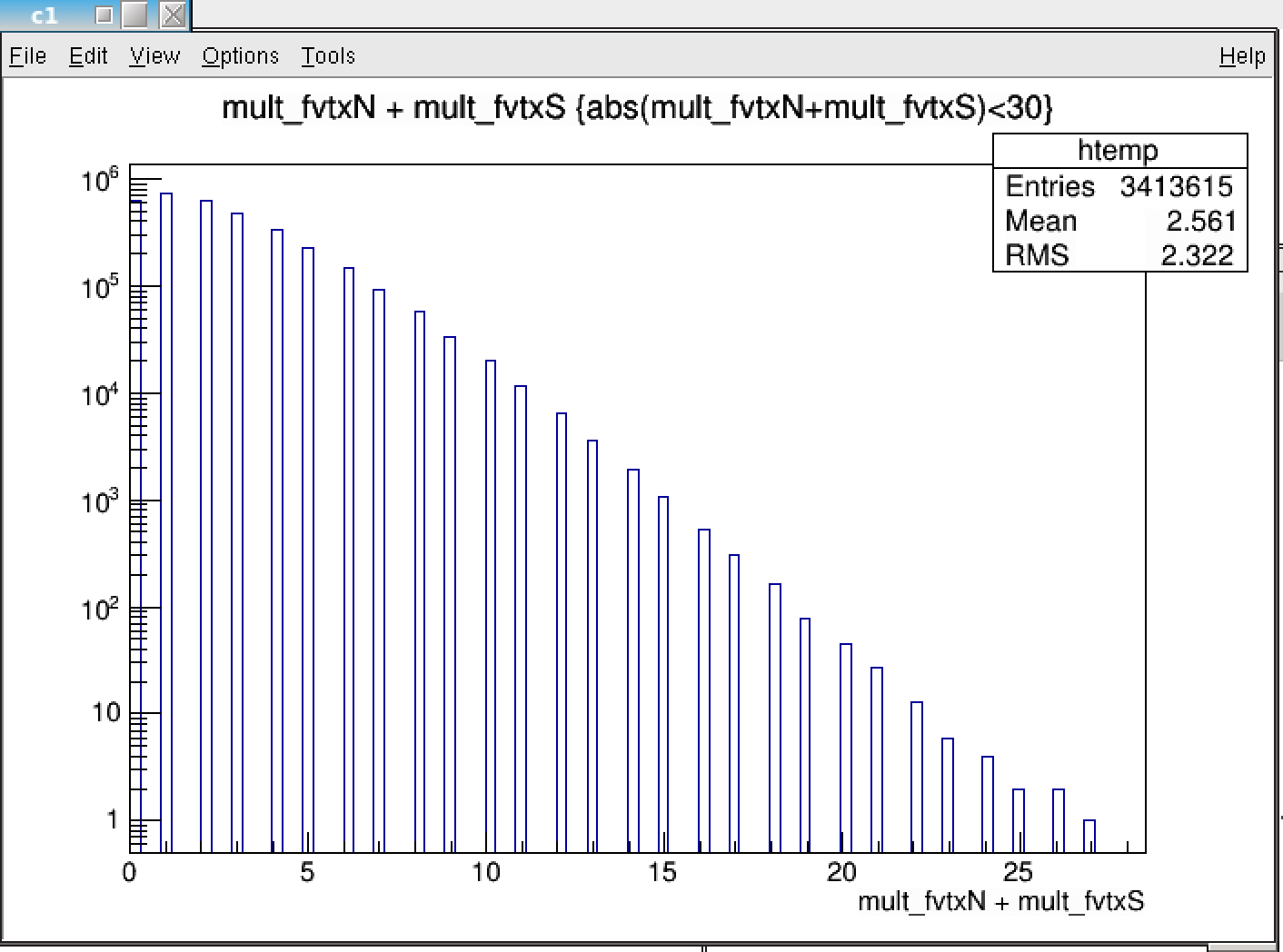 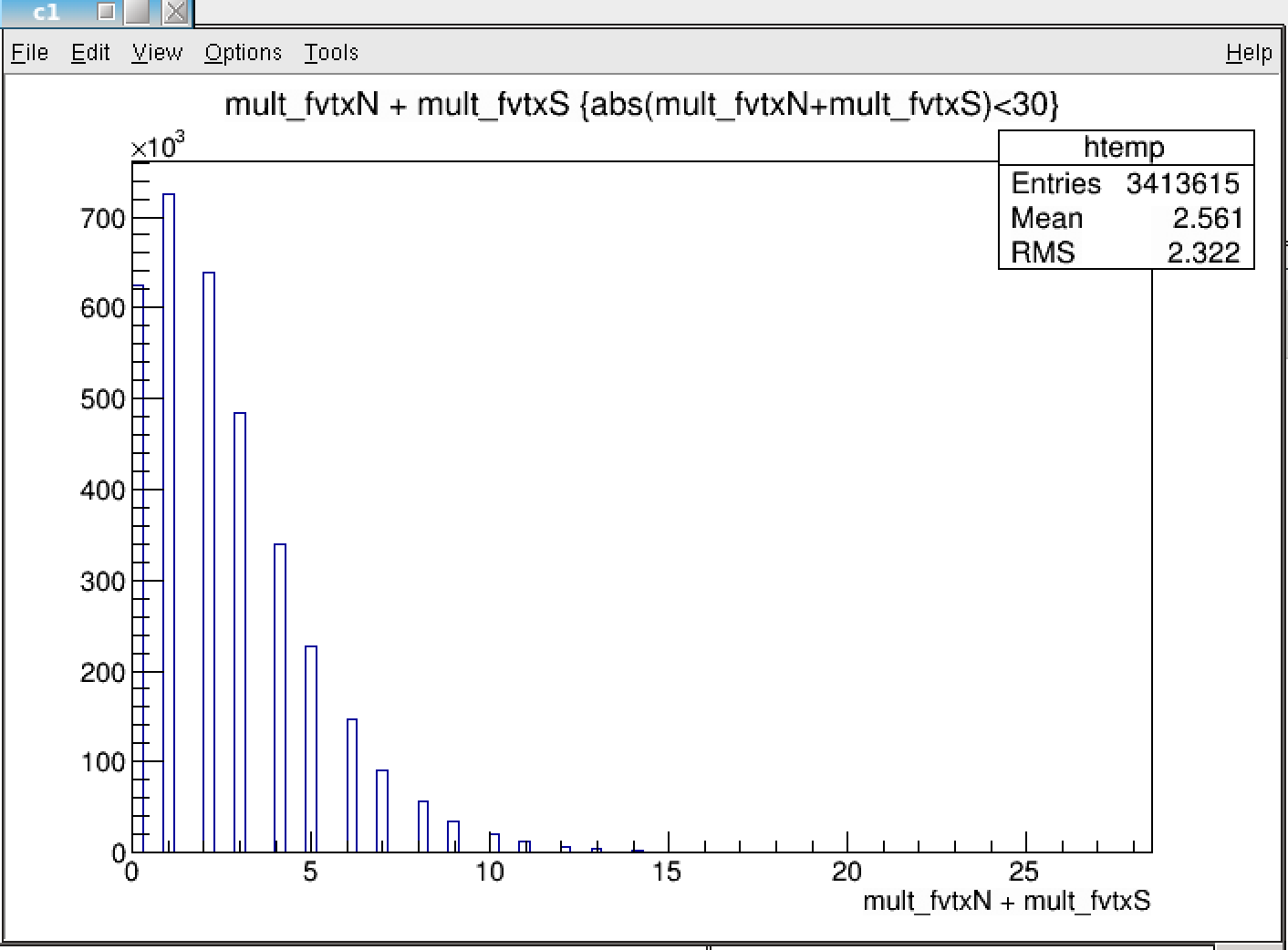 -> 10/<2.56> = 3.9
-> 7/<2.56> = 2.73
2/24/21
Muon Production - Multiplicty Dependence
8
FVTX_Multiplicity Dependence: Psi’/(J/Psi)
(Evt_Mult_FVTXN + S ) > 10
-- “(Evt_Mult_FVTXN + S ) > 0
South: R_S = 66.5/1837 = 3.62 +/- 0.79%
South: R_S = 242.3/6974 = 3.47 +/- 0.38%
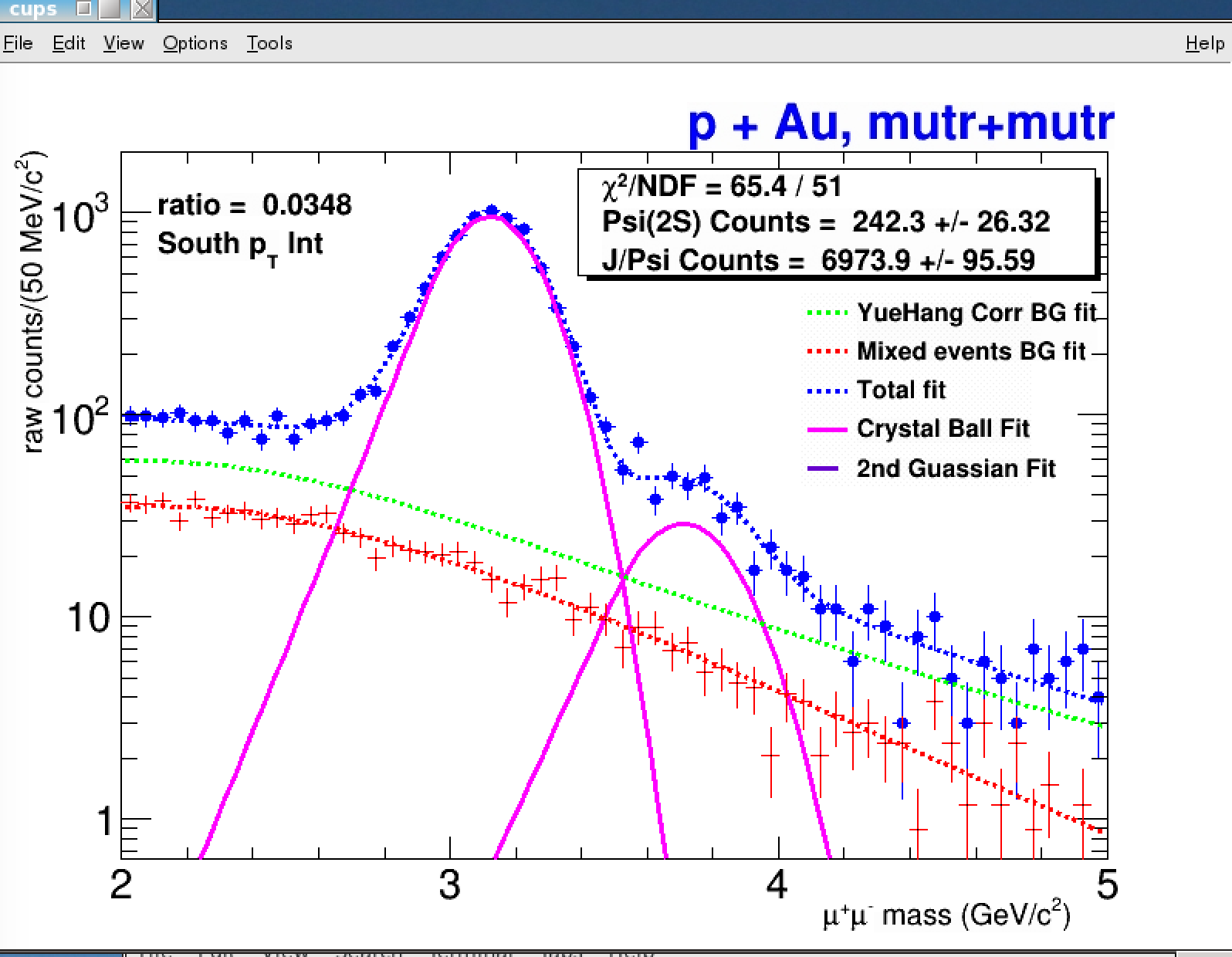 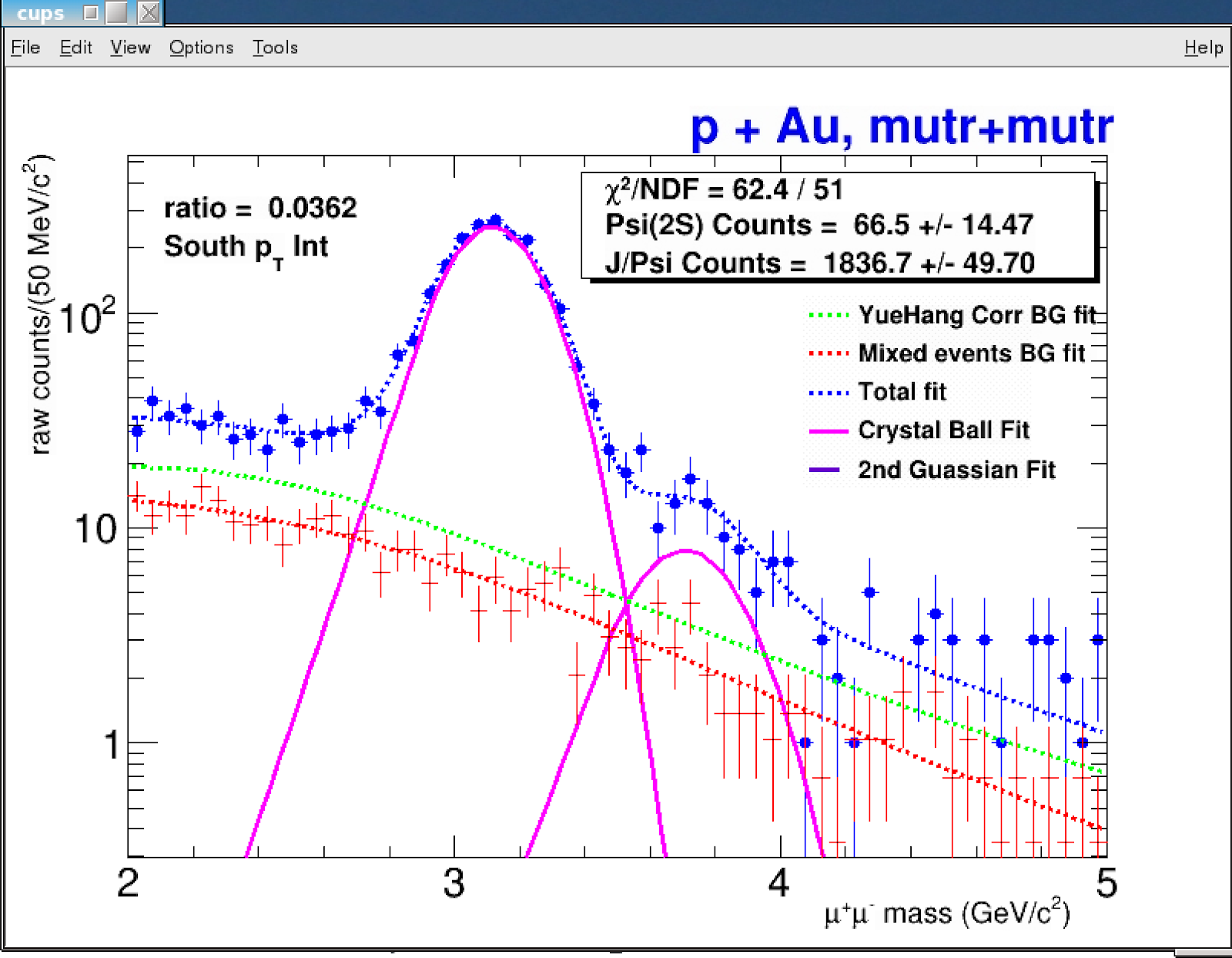 2/24/21
Muon Production - Multiplicty Dependence
9
BBC_Multiplicity Dependence: Psi’/(J/Psi)
-- “(bbc, N + S ) > 0
-- “(bbc, N + S ) > 15
South: R_S = 548.2/15411 = 3.56 +/- 0.25%
South: R_S = 93.9/2630 = 3.57 +/- 0.62%
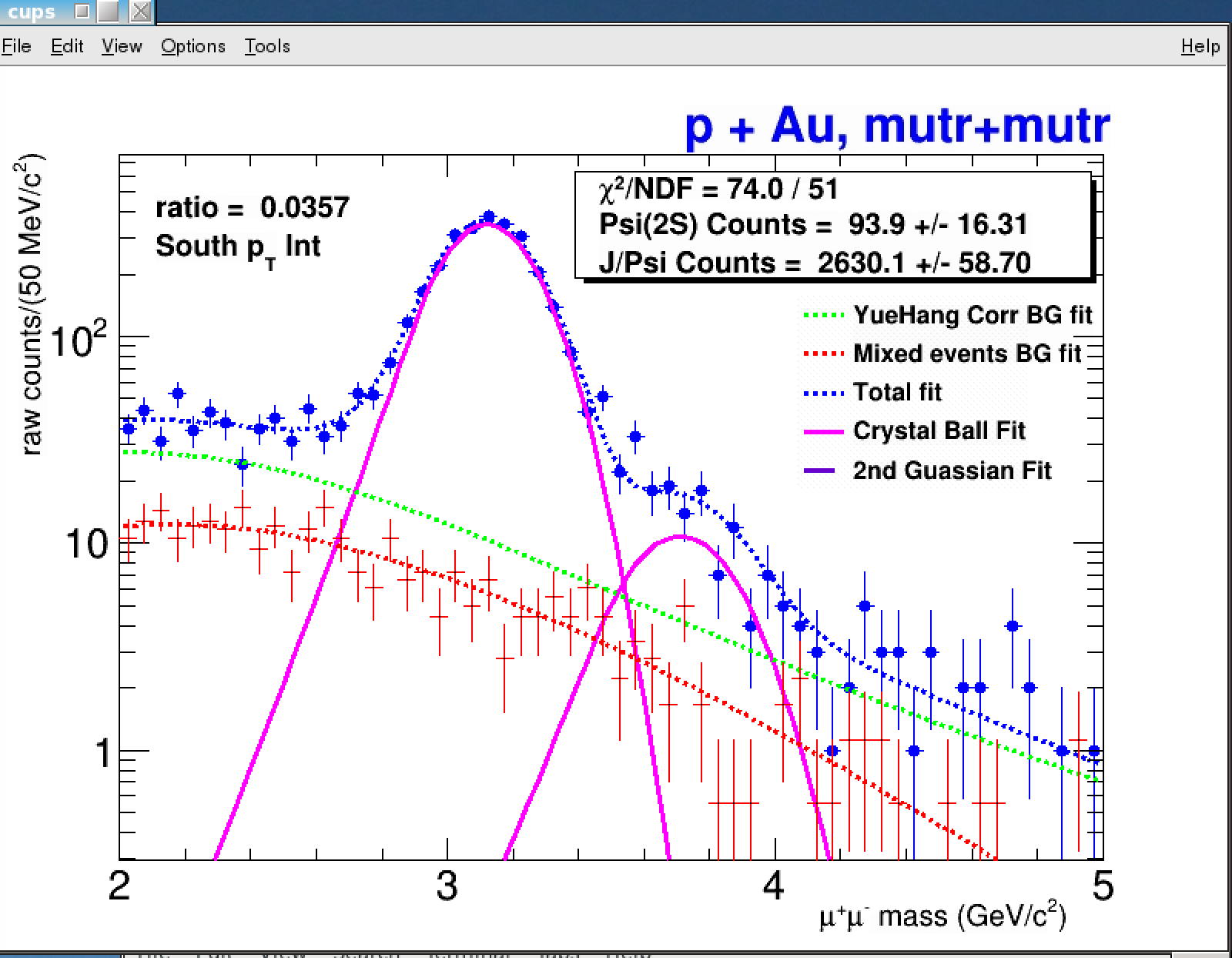 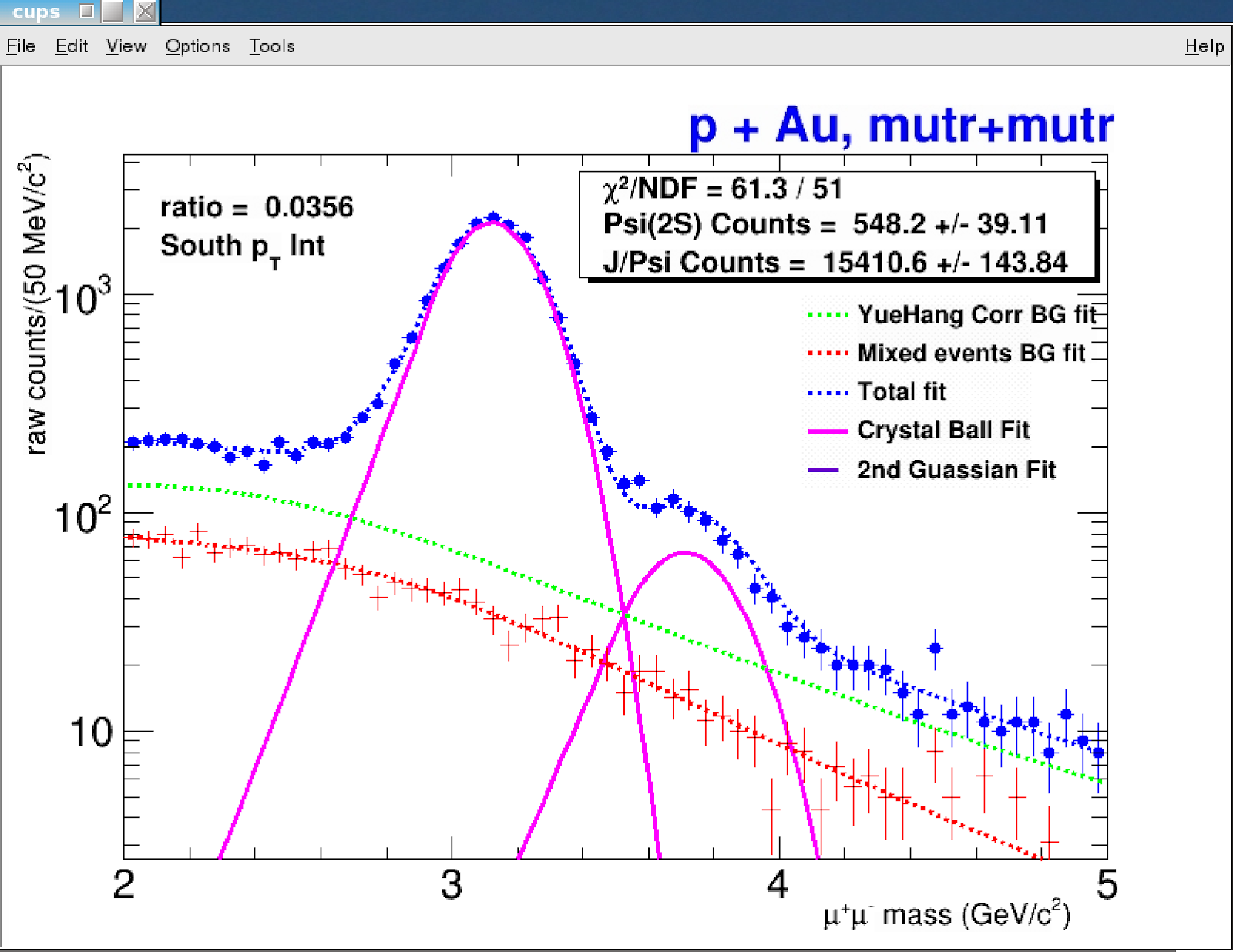 2/24/21
Muon Production - Multiplicty Dependence
10
ALICE Latest Results – HP 2020- Very flat Psi/(J/Psi) ratio, same for PHENIX
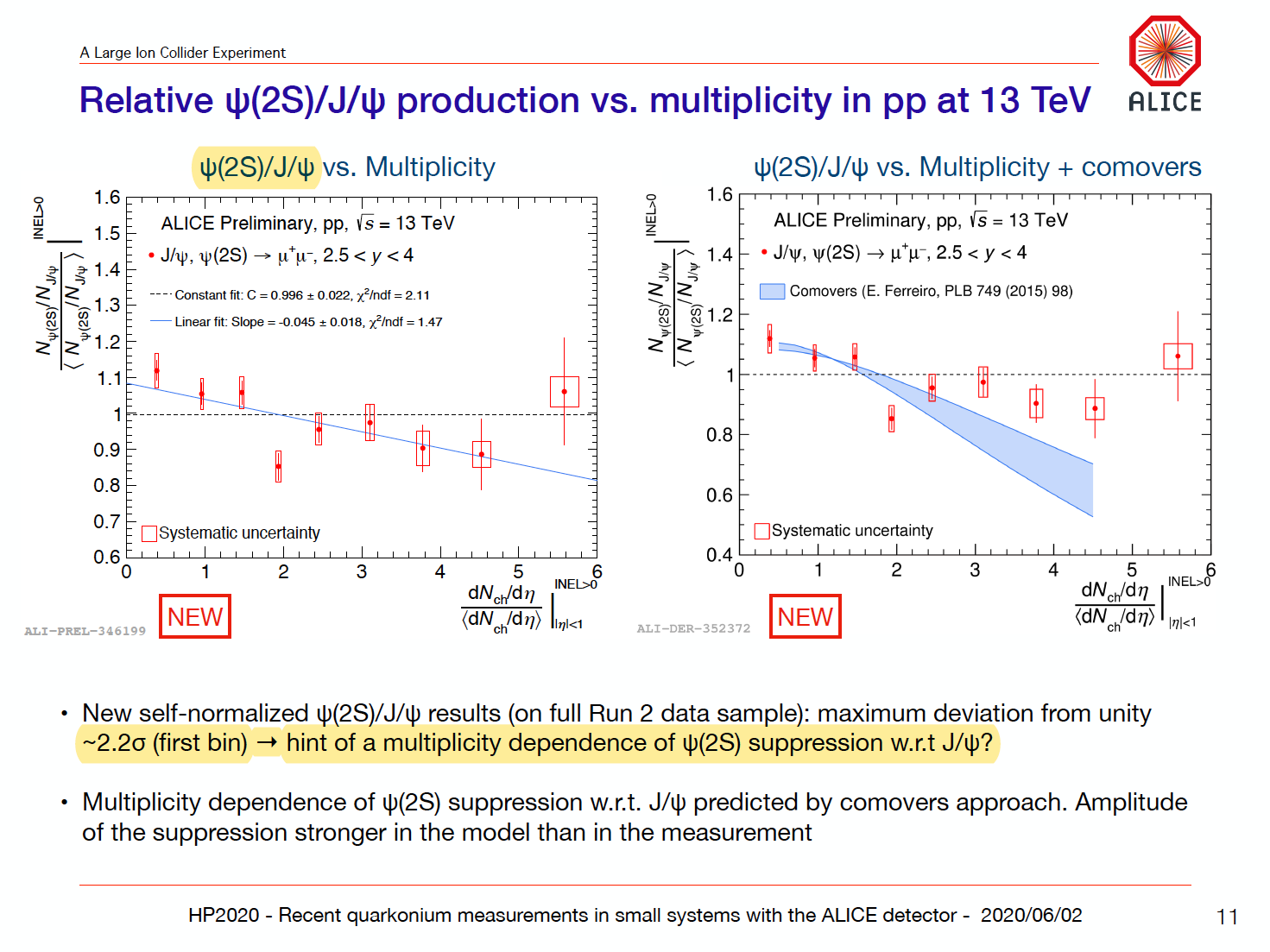 FVTX multiplicity dependence:  Psi’/(J/Psi)
“(Evt_Mult_FVTXN + S ) > 10
R_N = 54.5/1387.9 = 3.92 +/- 1.2%
R_S = 66.5/1837 = 3.62 +/- 0.79%
“(Evt_Mult_FVTXN + S ) > 7
R_N = 92.3/2549 = 3.62 +/- 0.75%
R_S =  114.9/3475 = 3.31 +/- 0.55%
“(Evt_Mult_FVTXN + S ) > 0
R_N = 162.5/5013 = 3.24 +/- 0.44%
R_S = 242.3/6974 = 3.47 +/- 0.38%

BBC multiplicity:
 “(bbcn + S ) > 15
R_N = 69.1/1912 = 3.61 +/- 0.74%
R_S = 93.9/2630 = 3.57 +/- 0.62%
“(bbcn + S ) > 10
R_N = 209.6/4828 = 4.34 +/- 0.47 %
R_S = 242/6894 = 3.51 +/- 0.37%
“(bbcn + S ) > 0
R_N = 401.8/10748 = 3.74 +/- 0.32%
R_S = 548.2/15411 = 3.56 +/- 0.25%
2/24/21
Muon Production - Multiplicty Dependence
11
pA Collisions:  Forward vs Backward Asymmetry- Need to check PHENIX Run15pAu data, also Run8 dAu data
2/24/21
Muon Production - Multiplicty Dependence
12
Near Term Plan
Aim for PHENIX preliminary results for Run15 data
Relative yields: Psi’/(J/Psi) vs Evt_Multiplicity (FVTX, BBC)
Relative yields of J/Psi vs Evt_Multiplicity (FVTX, BBC)
   data sets available: Run15pp, pAu data
Need to reprocess MB and MU data
Simulations, J/Psi, Psi’, Phi etc 

Aim for PHENIX preliminary results for   Run13 pp510 and later Run8 dAu (BBC only)
Relative yields: Psi’/(J/Psi) vs Evt_Multiplicity (FVTX, BBC)
Relative yields of J/Psi vs Evt_Multiplicity (FVTX, BBC)
   data sets available: Run15pp, pAu data
Need to reprocess MB and MU data

Longer term Plan ~ later this year?
Study (J/Psi), Stopped-hadron and open charm (single muons) vs multiplicity 
Ratio h+(largely K+)/h- (mix of pi- and K-) vs multiplicity
Ratios of Dimuons (J/Psi, Psi’, phi, Omega etc.)/single muons (h- or HF muon)
2/24/21
Muon Production - Multiplicty Dependence
13